Starter

Complete this times tables grid.

Make sure you time yourself!
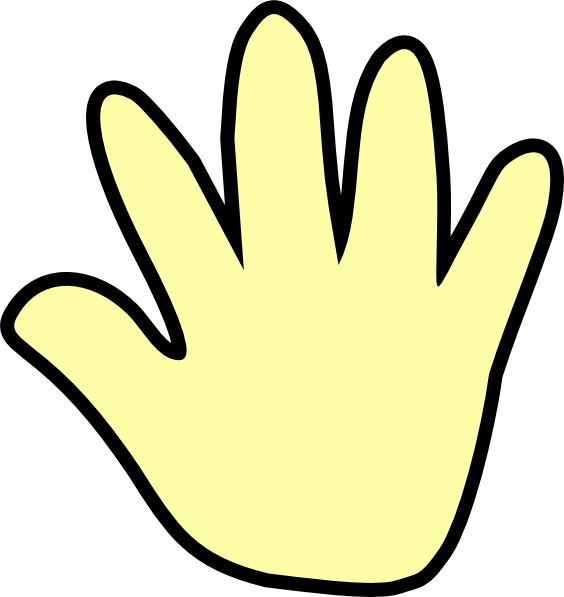 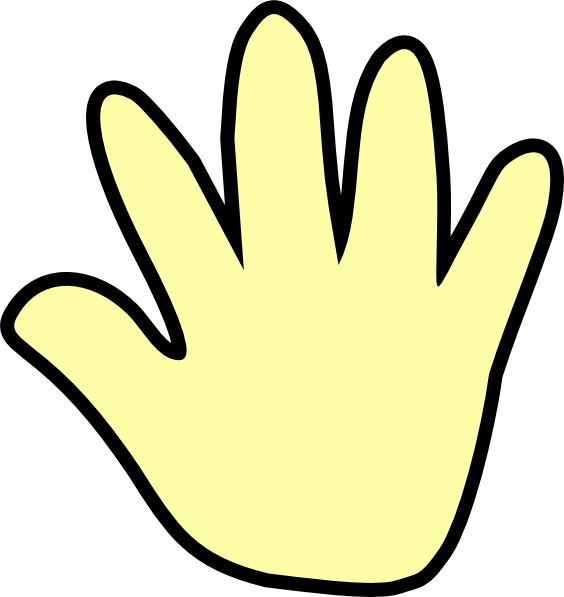 6
6
7
7
8
8
9
9
10
10
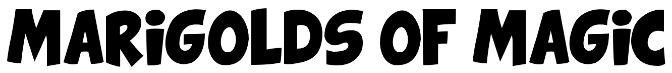 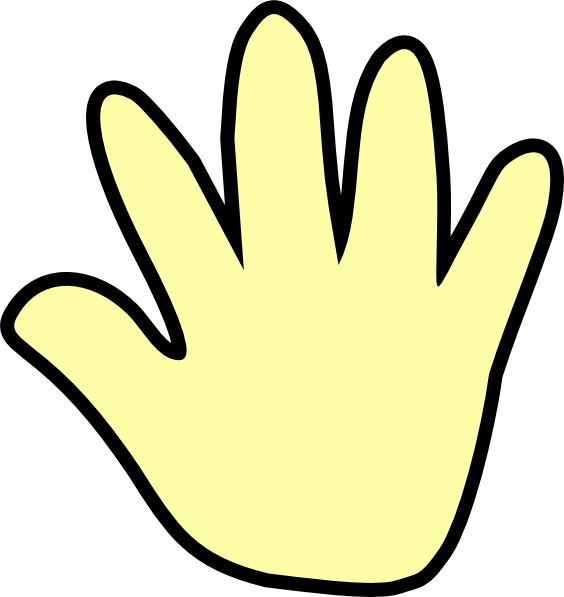 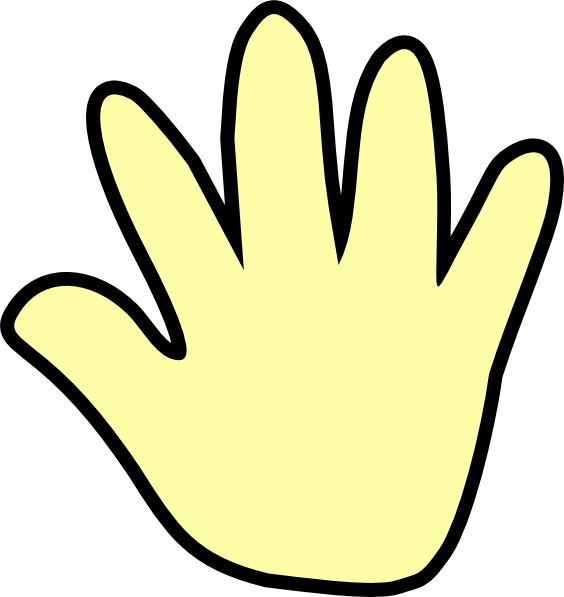 6
6
7
7
8
8
9
9
10
10
= 50
= 56
+ 6
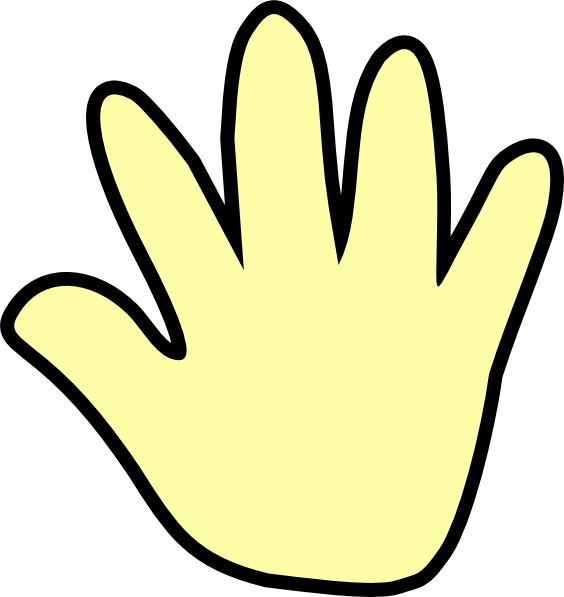 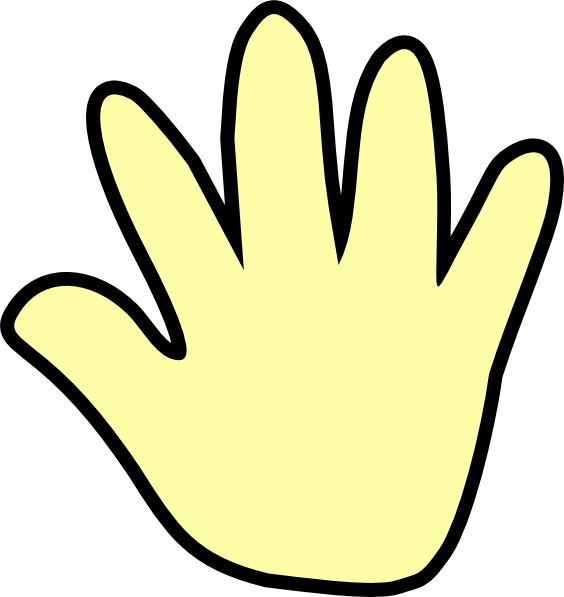 6
6
7
7
8
8
9
9
10
10
= 70
= 72
+ 2
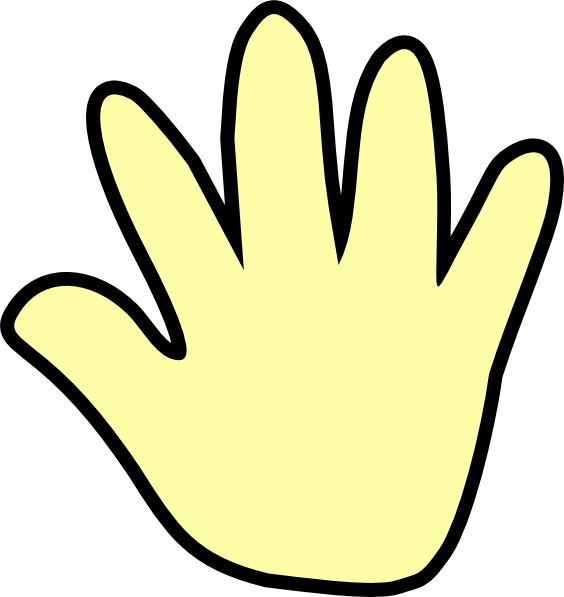 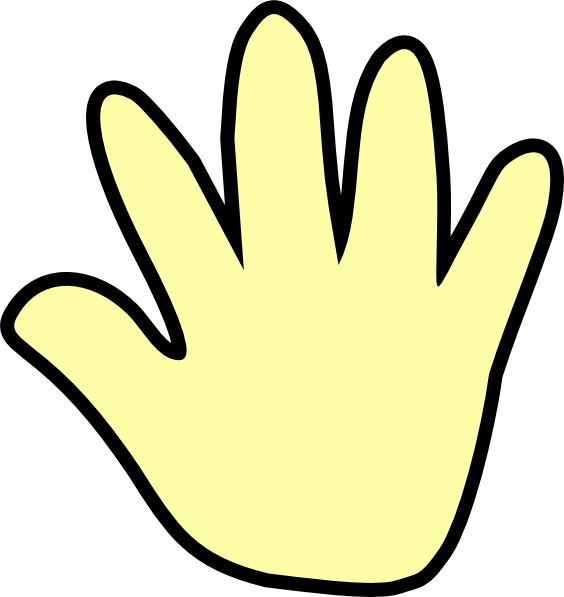 6
6
7
7
8
8
9
9
10
10
= 60
= 64
+ 4
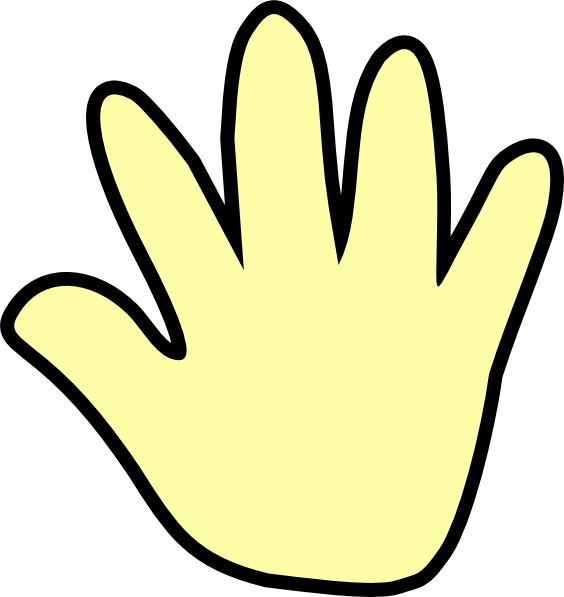 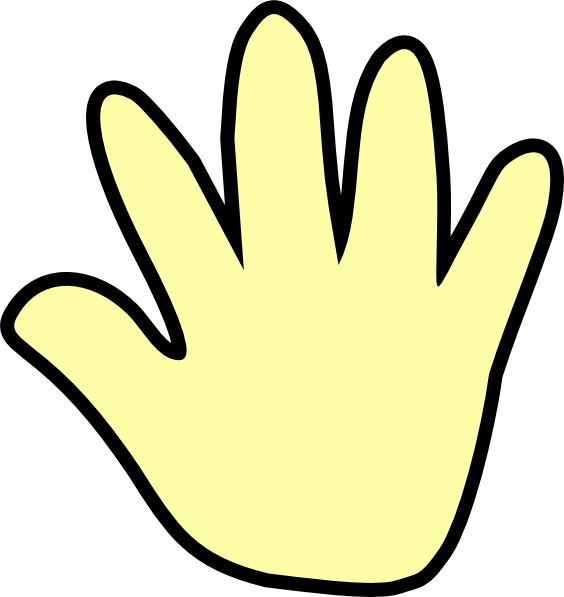 6
6
7
7
8
8
9
9
10
10
= 30
= 42
+ 12
36
B
30
A
42
D
32
C
56
B
48
A
54
D
52
C
63
B
72
A
67
D
56
C
56
B
42
A
48
D
49
C
Review

Complete another times tables grid.

Make sure you time yourself!
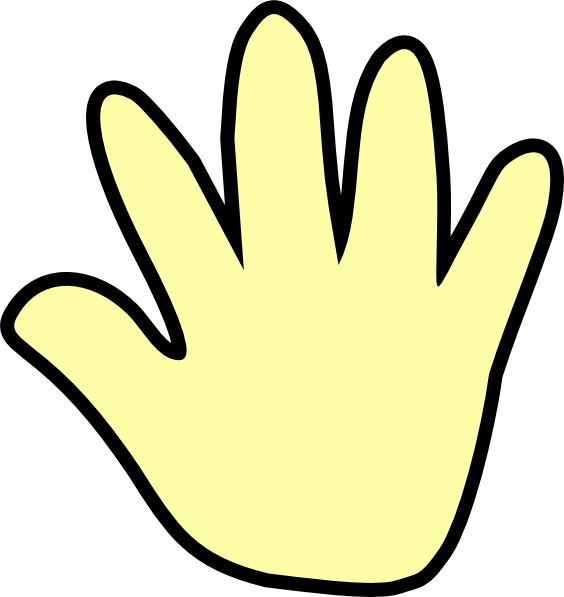 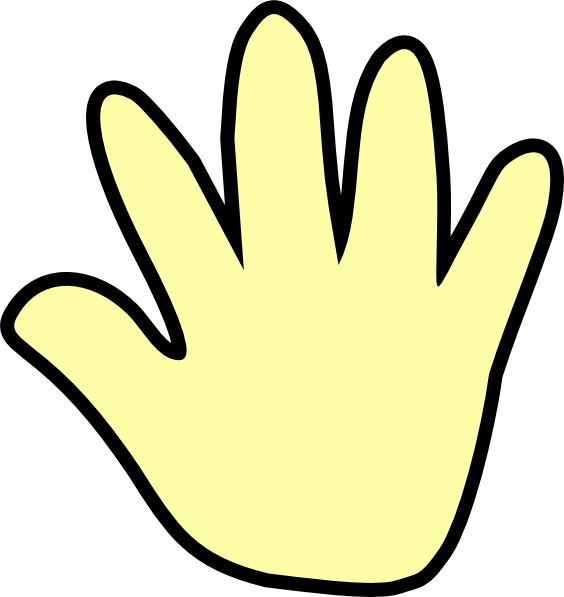 6
6
7
7
8
8
9
9
10
10
Have you improved?
Practice makes permanent!